Муниципальное бюджетное общеобразовательное учреждение города Ульяновска
«Средняя школа №48 имени Героя России Д.С. Кожемякина»
Периодический закон
и периодическая система
химических элементов Д.И.  Менделеева
в свете теории строения атома
Автор: Вихирева Светлана Владимировна,
учитель биологии и химии, высшей категории
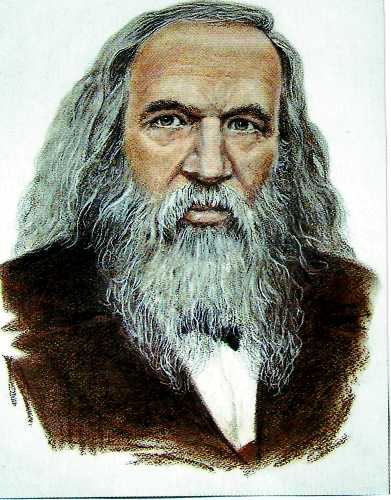 «По видимости периодическому закону будущее не грозит разрушением, а только надстройки и развитие обещает...»
Из дневника Д. И. Менделеева.
Запись от 10 июля 1905 г.
Цель урока

Обобщить  знания периодического  закона  и  периодической системы.
Систематизировать  знания о  важнейших  закономерностях, заложенных в периодической системе.
Уметь применять знания о строении атомов, о периодичности изменения свойств элементов при решении химических задач.
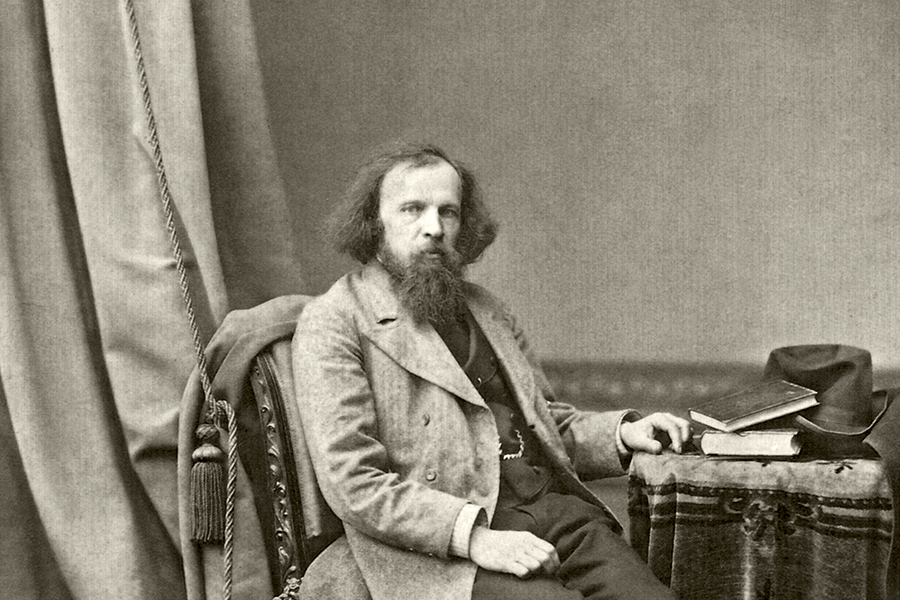 1 марта 1869 г.
1.  В каком году  был  открыт Периодический закон?
Свойства химических элементов, а также их соединений находятся в периодической зависимости
от зарядов ядер атомов.
2. Дайте современную  формулировку  периодического  закона.
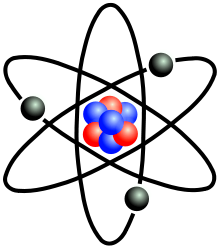 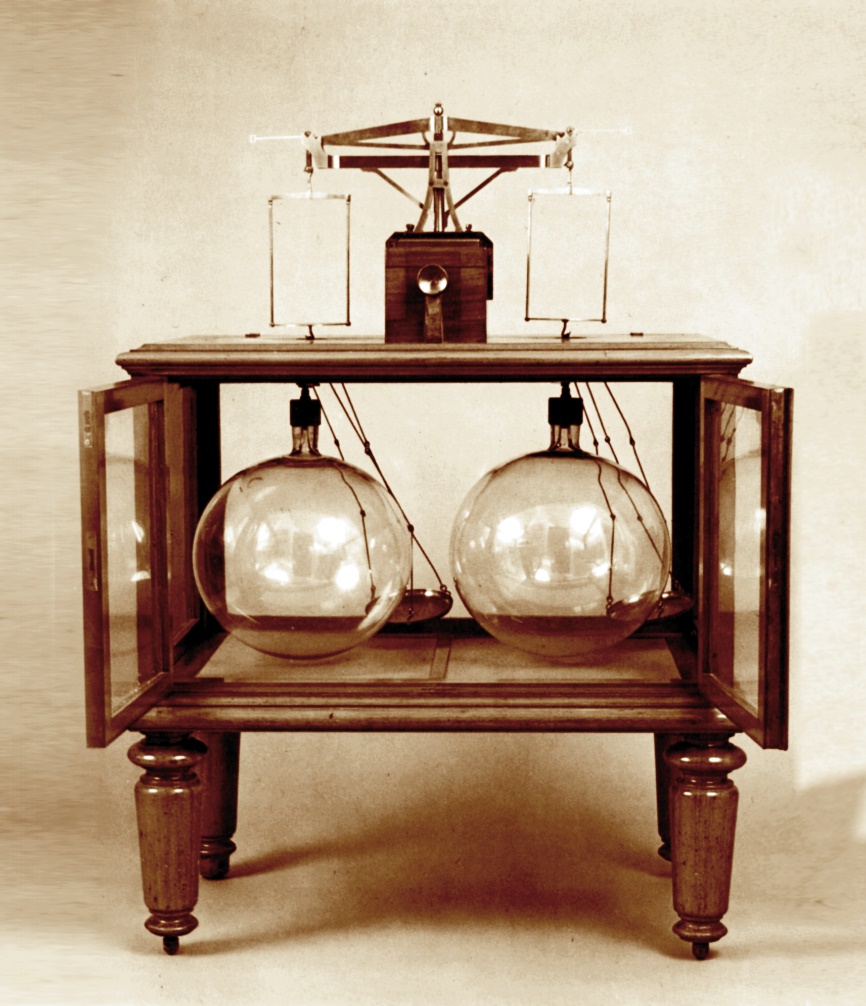 3. Чем отличается современная формулировка периодического закона от данной Менделеевым?
За основу Менделеев брал атомный вес элемента.
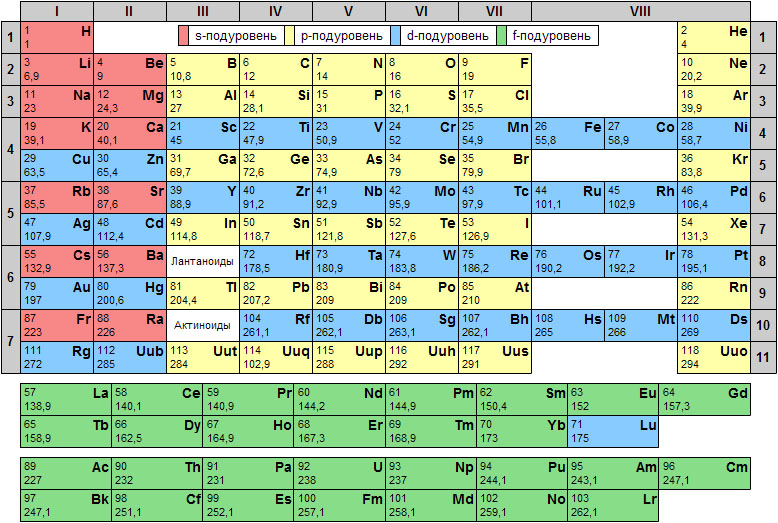 4.  При создании периодической системы Д.И.  Менделеев расположил два соседних элемента (какие?) V  периода не в порядке возрастания атомного веса. Почему это пришлось сделать?
Te – I. Основ для классификации элементов у Менделеева было две — атомная масса и химическое сходство.
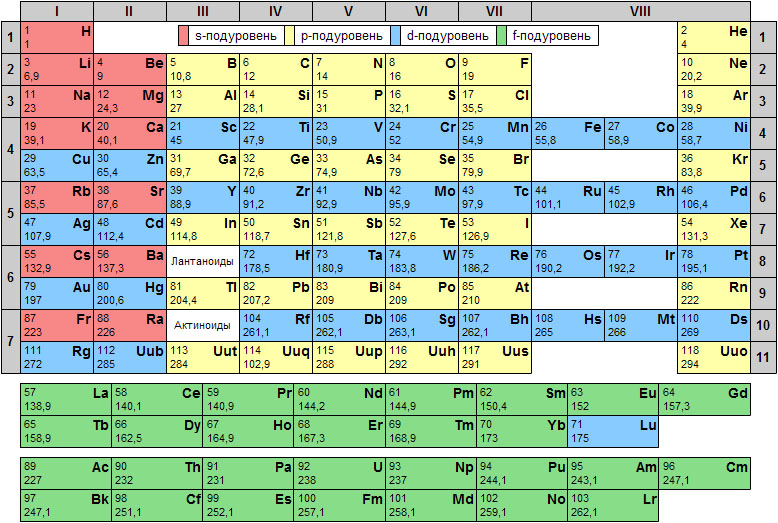 5.  Можете ли вы привести дополнительные примеры  подобных несоответствий?
Co – Ni
Ar – K
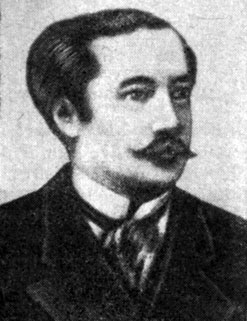 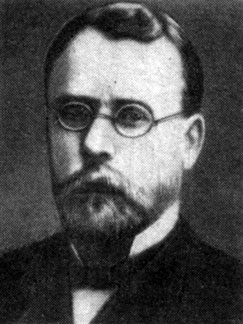 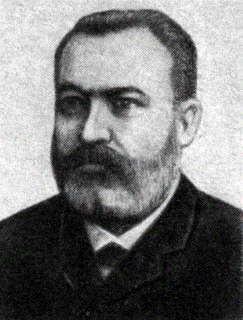 6. Фотографии Лекока де Буабодрана, Винклера и Нильсона Д.И. Менделеев заключил в общую рамку и озаглавил ее . . .  . Почему?
«Укрепители периодического закона»
Фронтальная письменная работа (взаимопроверка)
Ответы:
электрон, протон и нейтрон
 г
 а
 в
 в
 г
 в
 а
 в
 а
Оценка работы:
0-1 ошибка – «5»
2-3 ошибки – «4»
4-5 ошибок – «3»
> 5 ошибок – «2»
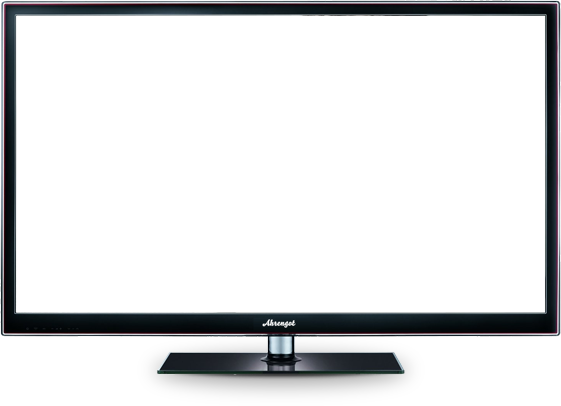 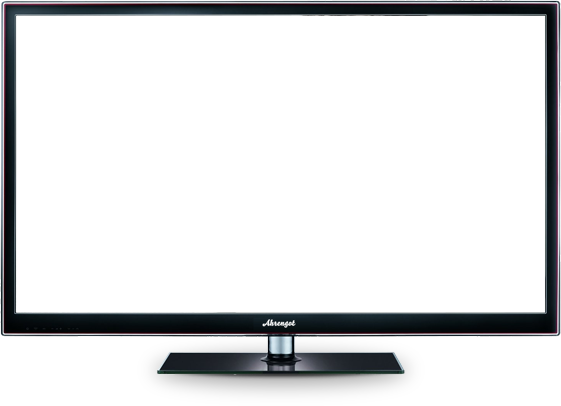 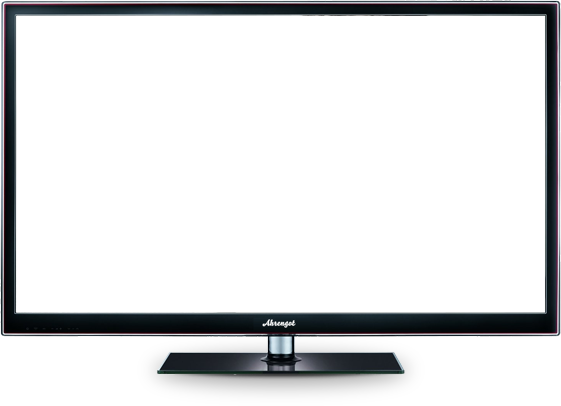 Вывод

В периодах слева направо металлические свойства ослабевают, а неметаллические усиливаются, т.к. заряд ядра и количество валентных электронов увеличивается и радиусы атомов уменьшаются.
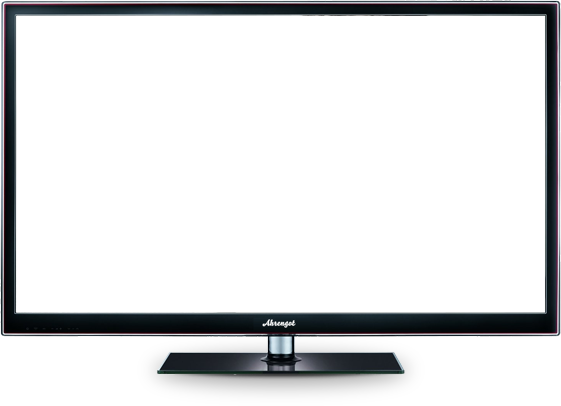 Вывод

Свойства химических элементов, а также формы и свойства образуемых ими простых веществ и соединений находятся в периодической зависимости от величины зарядов ядер их атомов.
Рефлексия 

Все ли вам было понятно в течение урока?
Какая часть урока показалась самой интересной?
Какая часть урока  вызвала затруднение?
Какое у вас настроение после урока?
Информационные источники
http://st.depositphotos.com/1411161/3897/v/450/depositphotos_38971243-Periodic-Table-Background.jpg фон
http://ruelect.com/wp-content/uploads/2015/08/0028-010-Velikie-uchenye.jpg Менделеев (цитата)
http://pngimg.com/upload/tv_PNG477.png телевизор
http://files.school-collection.edu.ru/dlrstore/8bdecc58-3661-6478-bd3f-ac735c720882/00149189205749839/00030101.jpg периодическая система
http://img11.nnm.me/c/7/0/4/4/af589ac22e32e8eaf58032711a9.jpg ПС1
http://russkievesti.ru/assets/images/2016-01-037468876363637885334-2.jpg Менделеев
http://abouthist.net/wp-content/uploads/2011/09/atom.png строение атома
http://dic.academic.ru/pictures/wiki/files/77/Mendeleev's_design_Weight_devices_for_firm_and_gas_substances.jpg весы
http://chemlib.ru/books/item/f00/s00/z0000034/pic/000026.jpg Лекок де Буабодран
http://chemlib.ru/books/item/f00/s00/z0000034/pic/000025.jpg Фредерик Нильсон
http://chemlib.ru/books/item/f00/s00/z0000034/pic/000030.jpg Клеменс Винклер
https://www.youtube.com/watch?v=BVh5AnpEG4E взаимодействие натрия с водой
https://www.youtube.com/watch?v=e6n-IxLRQTI взаимодействие магния с водой
https://www.youtube.com/watch?v=YQF0R6UNE1A взаимодействие алюминия с водой
https://www.youtube.com/watch?v=L1RNrVggMz4 взаимодействие основных оксидов с водой
6. Фотографии Лекока де Буабодрана, Винклера и Нильсона Д.И. Менделеев заключил в общую рамку и озаглавил ее . . .  . Почему?